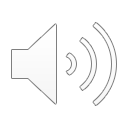 11. Jesus Loves a Short, Bad Man
Part 2
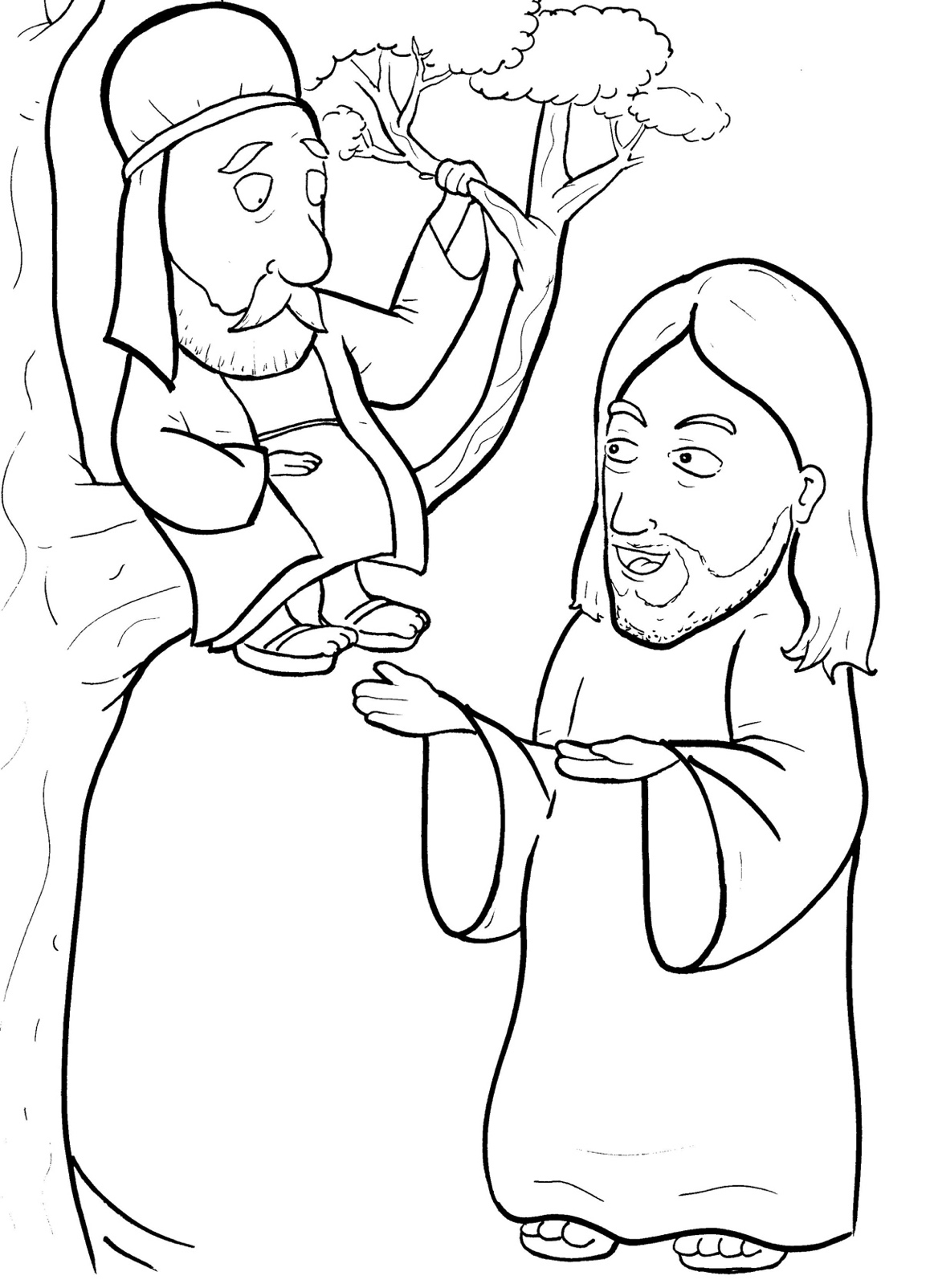 New Words
Rule Breakers
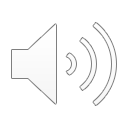 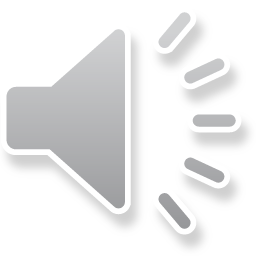 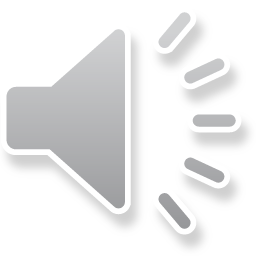 Other Sounds – Soft G
ge, gi, gy often make the soft sound
giant
gentle
gym
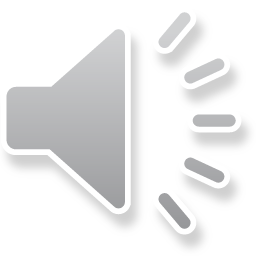 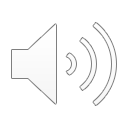 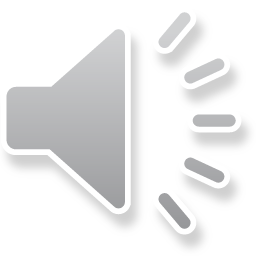 charge
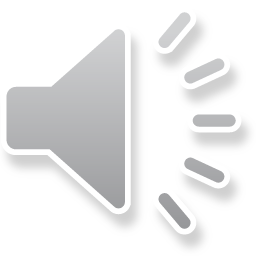 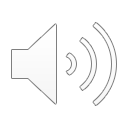 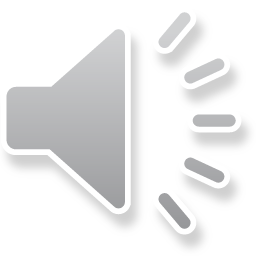 Silent Letters
climb
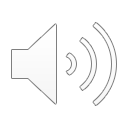 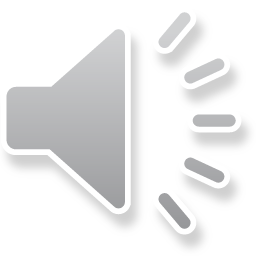 Silent Letters
walk
half
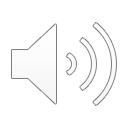 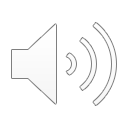 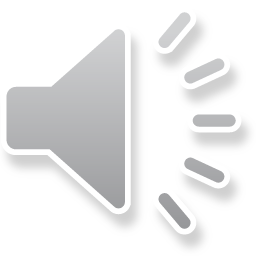 New Words
Jericho
Zacchaeus
climb
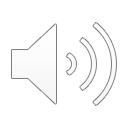 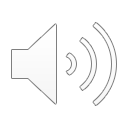 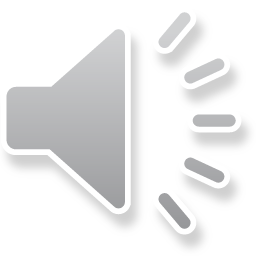 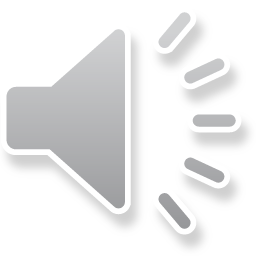 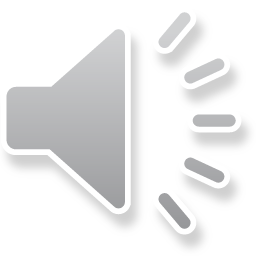 Rule Breakers
These words do not follow phonetic patterns.
was
said
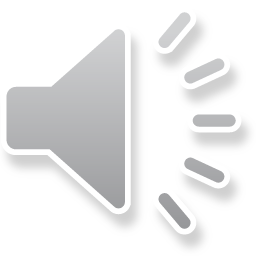 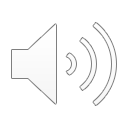 into
his
to
any
today
one
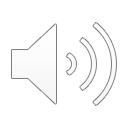 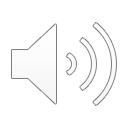 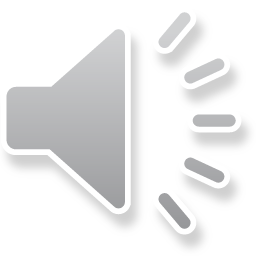 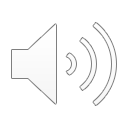 climb		
poor
loves
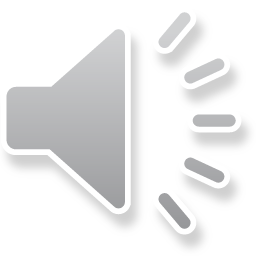 as
is		
your
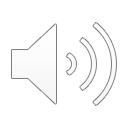 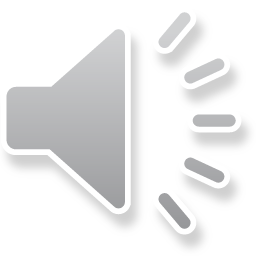 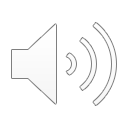 very
walk
come
could
should
money
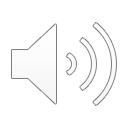 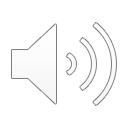 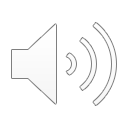 have 		
saw
give
thought
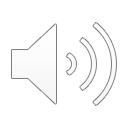 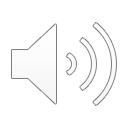